Удобрения- это
Вещества для питания растений и повышения плодородия почв.
2. Отрасль хозяйства, направленная на обеспечение населения продовольственными товарами.
3. Способность почвы обеспечивать условия, необходимые для жизни растений.
М
Ь
Н
И
Л
Ы
Н
Р
А
Е
Е
Минеральные удобрения
Минеральные удобрения – особые химические вещества, которые содержат для растений элементы питания.
Минеральные удобрения производят на химических заводах.
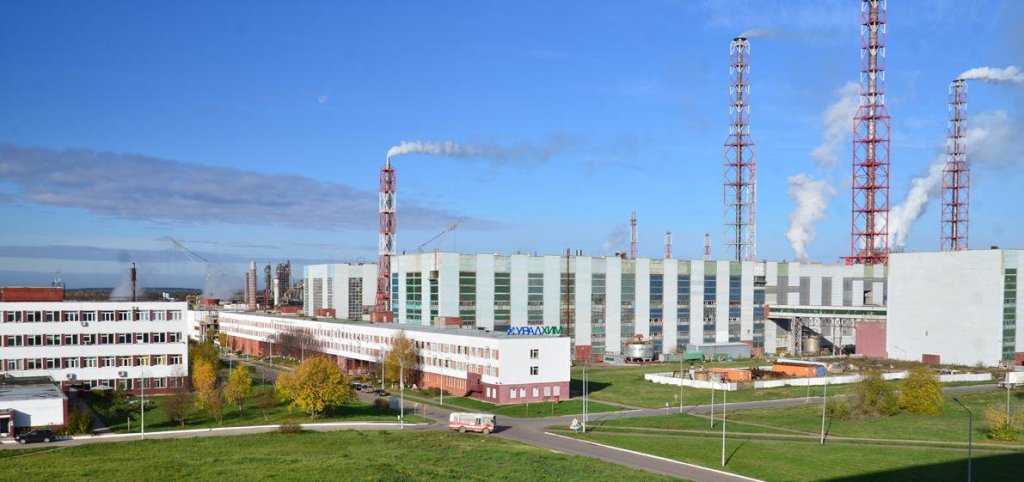 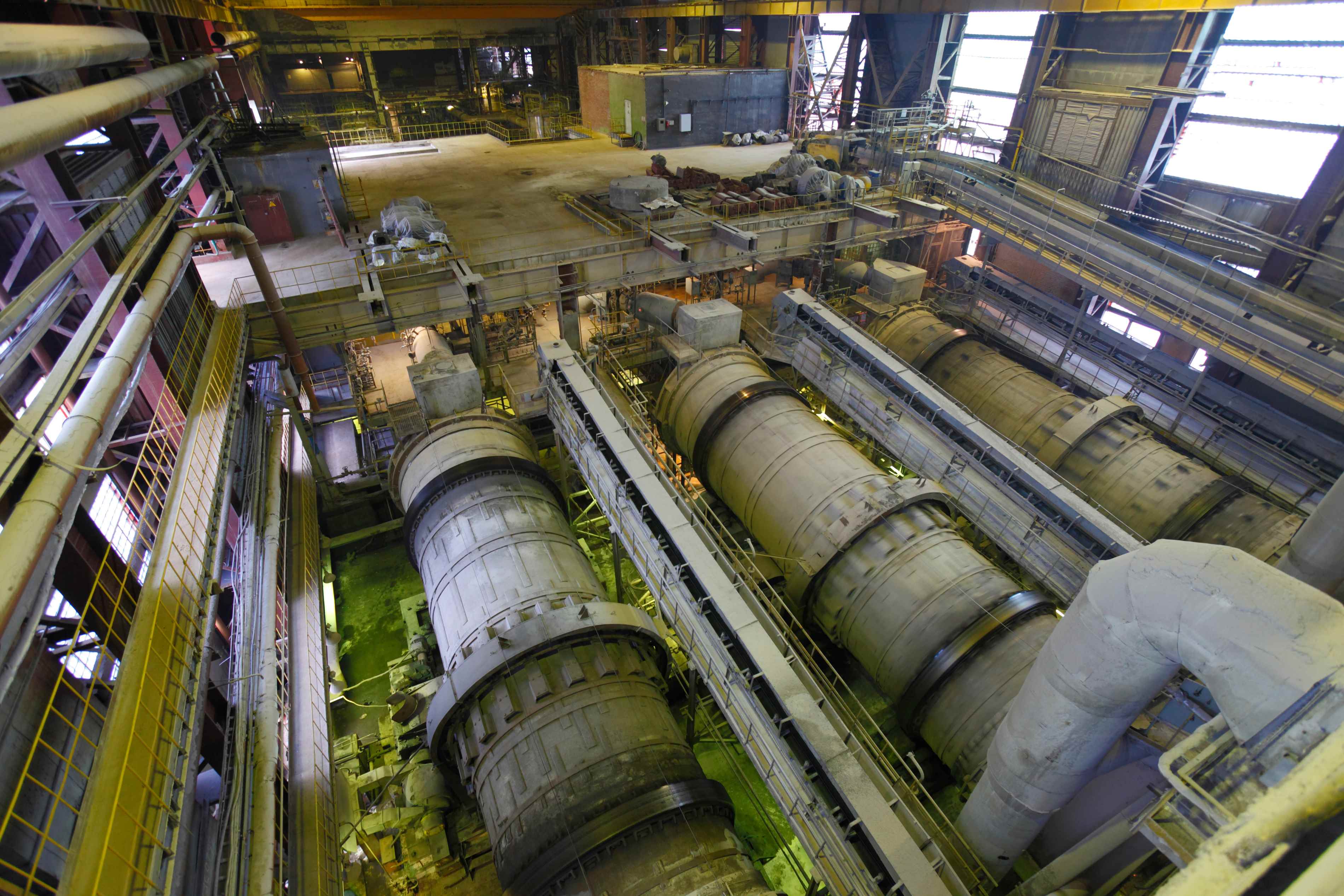 Азотные удобрения
Аммиачная селитра – гранулы белого цвета.
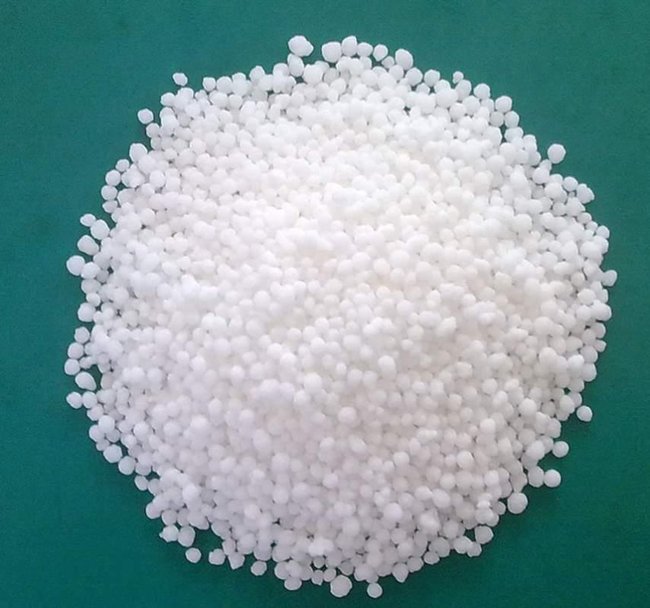 Мочевина (карбамид) – гранулы белого или желтого цвета
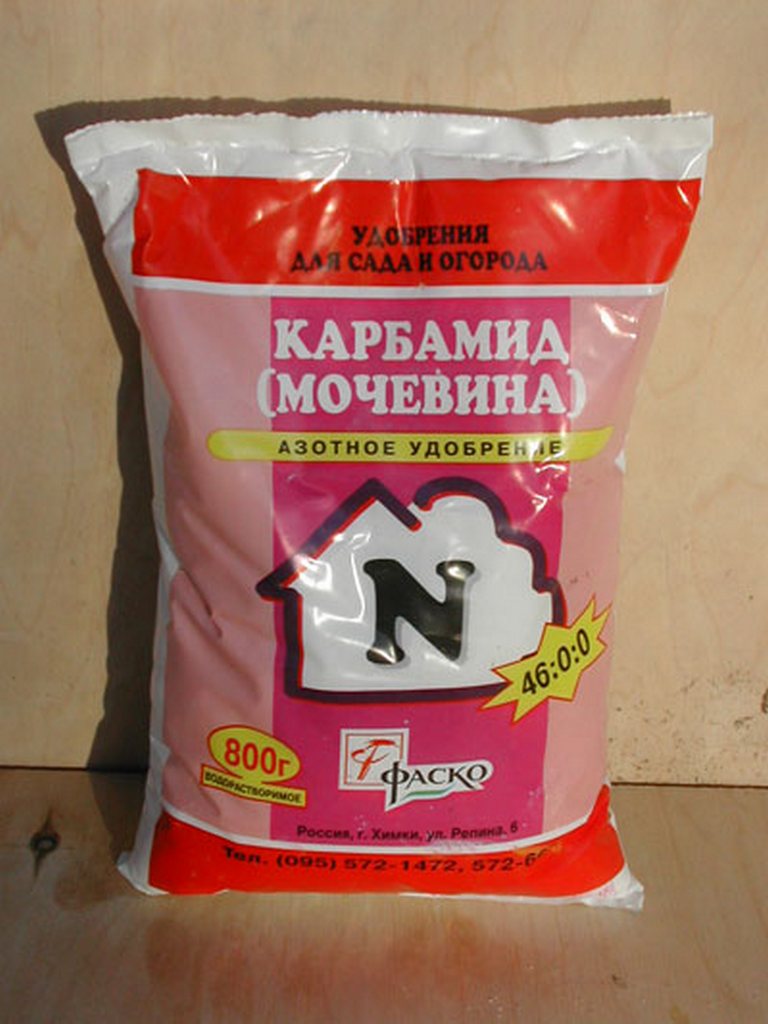 Азотные удобрения помогают быстрому развитию надземной части растения, используют для наращивания зеленых листьев комнатных растений.
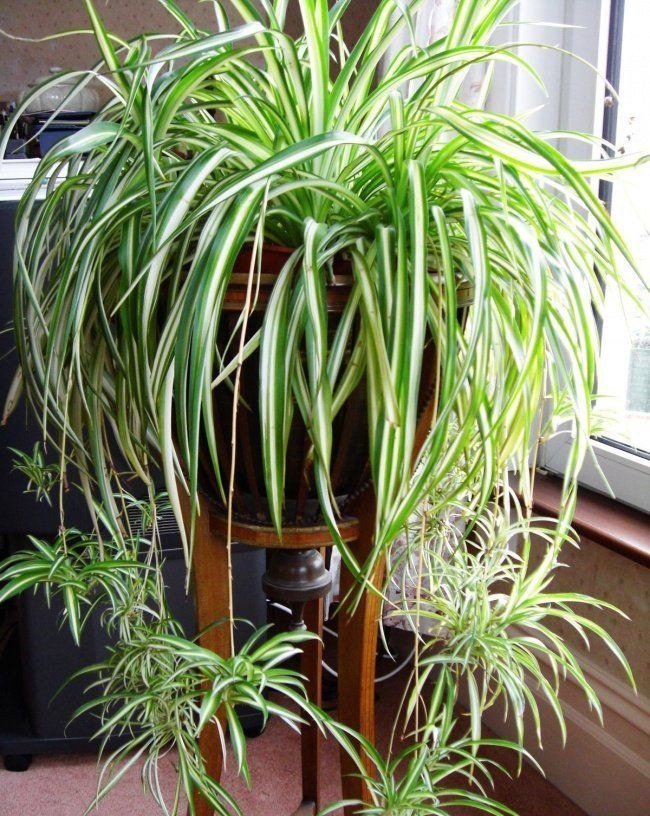 Признаки недостатка азотных удобрений у растений
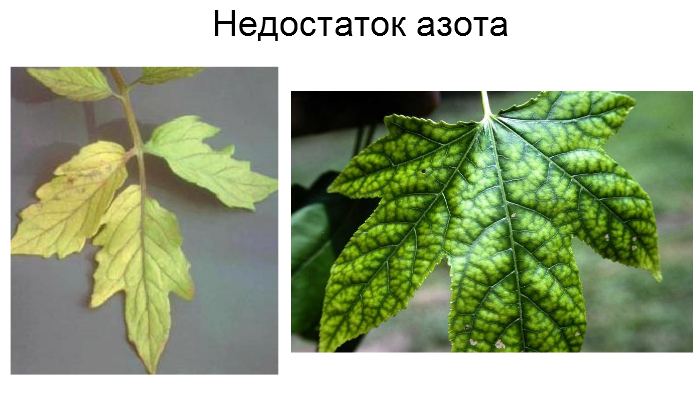 Фосфорные удобрения – питательное вещество фосфор
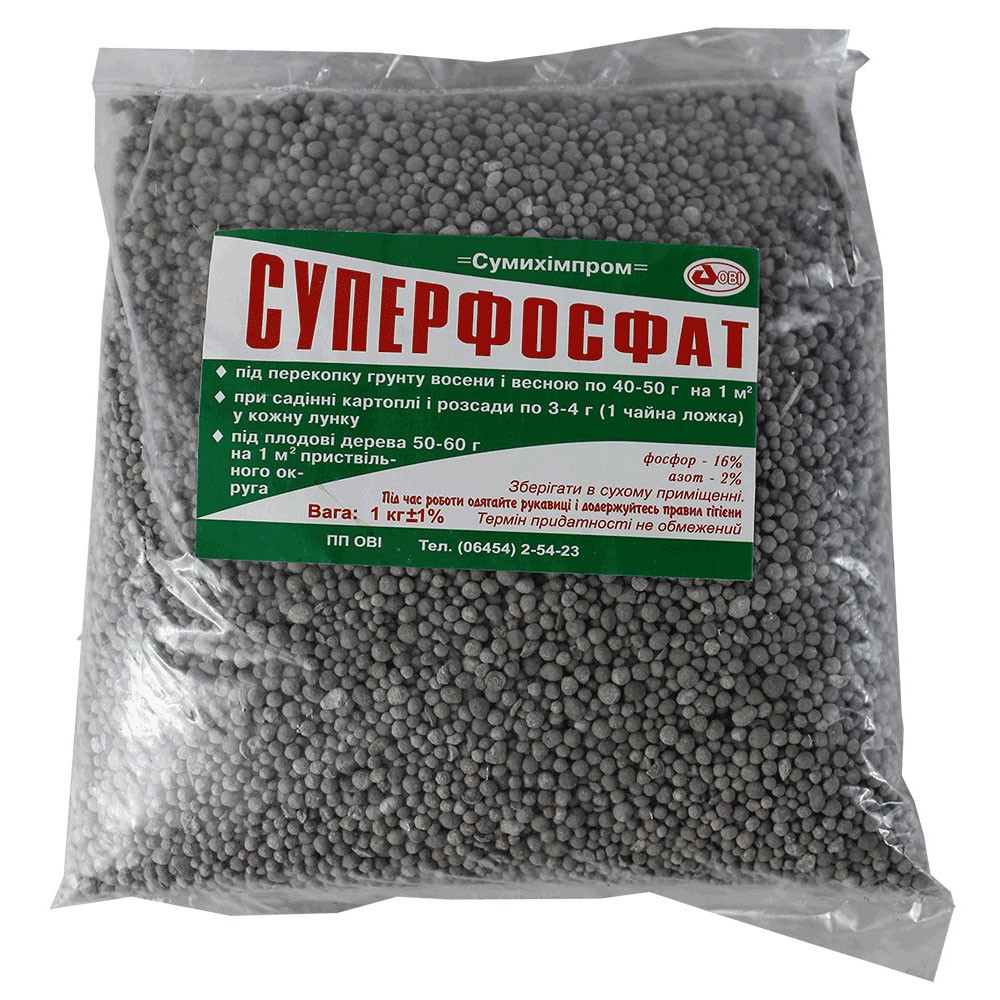 Фосфорные удобрения помогают растениям образовывать цветки и сформировать завязи плодов.
Признаки недостатка фосфора у растений: окрашивание листьев в темный оттенок, а затем в фиолетовый, изменяется форма листьев, корневая система у растений развивается слабо.
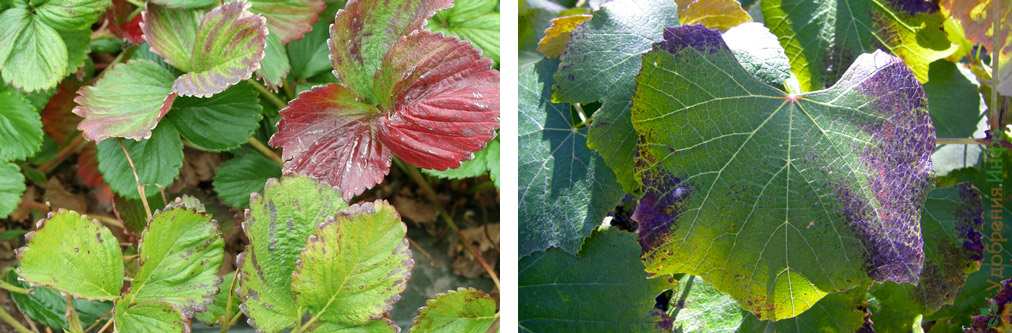 Калийные удобрения – питательное вещество калий.
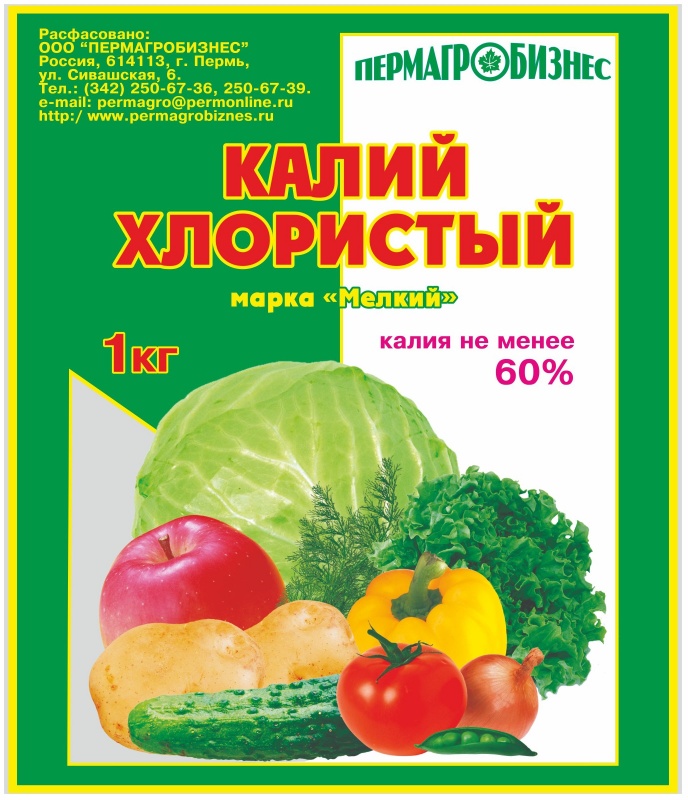 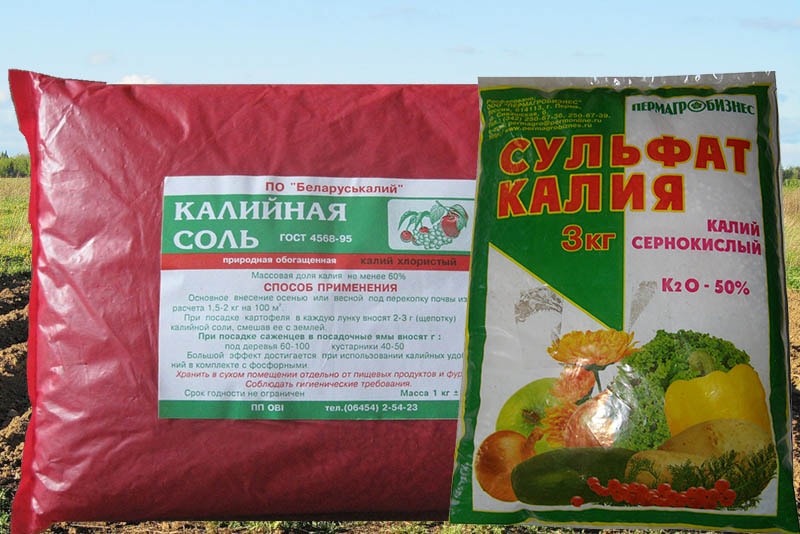 Хлористый калий -  порошок с маленькими кристаллами розового цвета с красным оттенком.
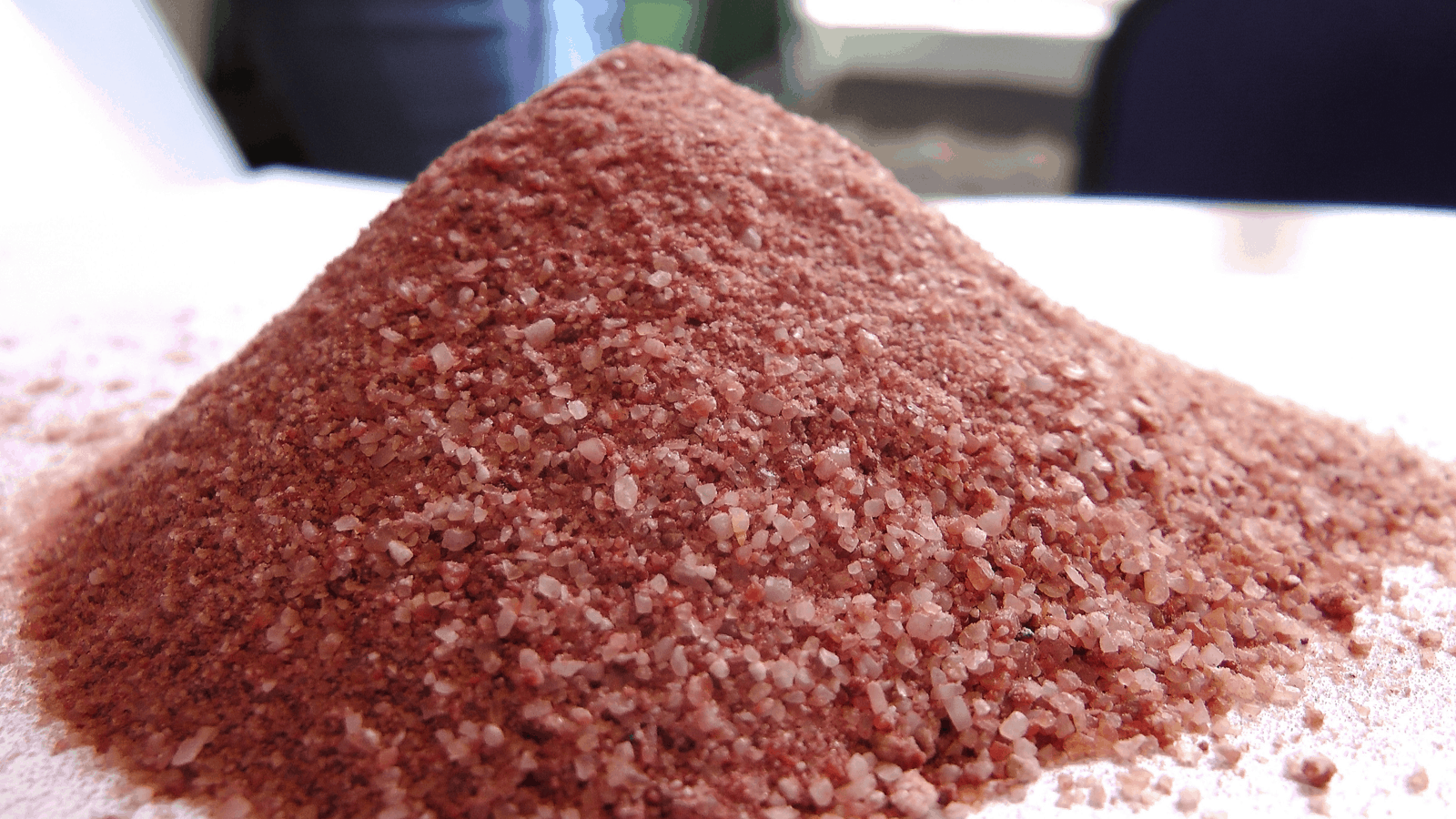 Сульфат калия – порошок белого цвета или желтого.
Признаки недостатка калийных удобрений – изменение окраски листьев и их опадание, медленное цветение.
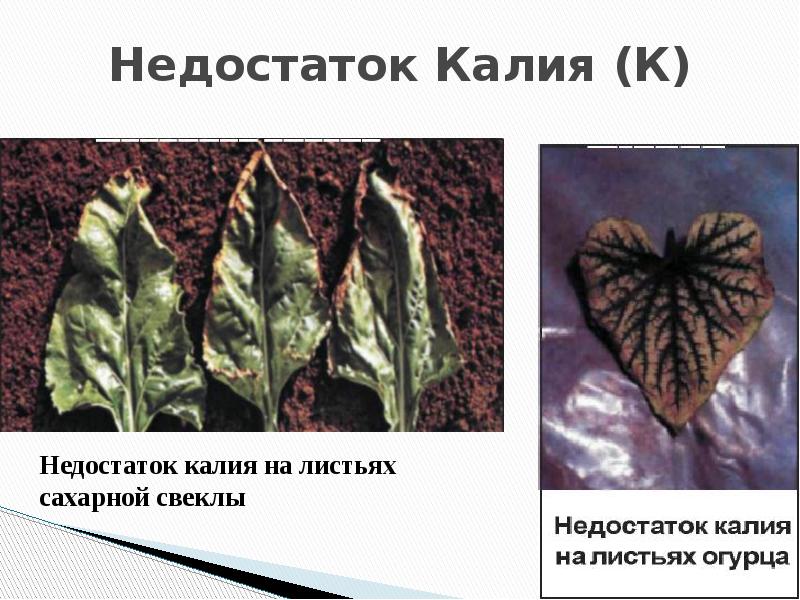